Welcome to Worship
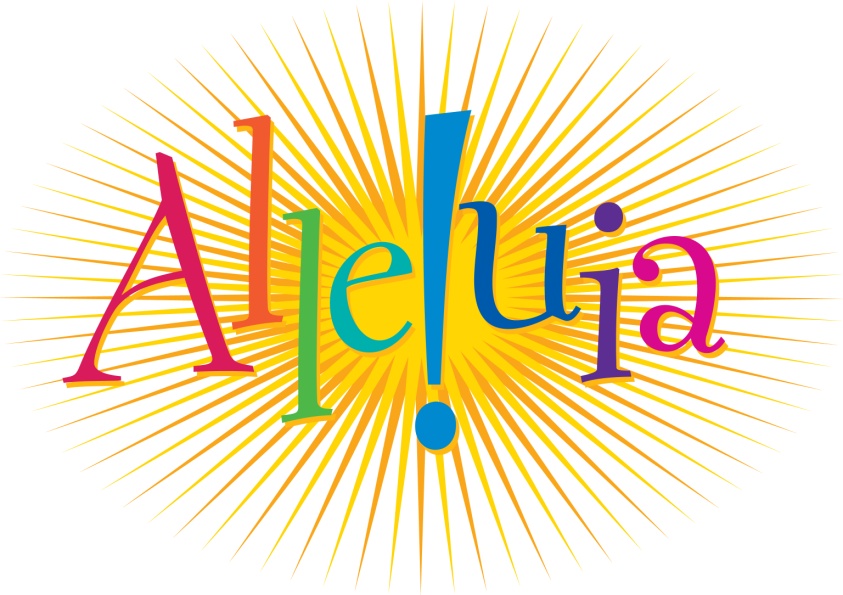 Missions
Going into all the world to share the Good News of Jesus!
1.We Must Tell…
Tune : “Battle Hymn of the Republic” Refrain
From Alaska to Nebraska,
From New York to Mexico,
From Balboa to Samoa,        From Iraq to Idaho,
From Savannah to Havana,
From Quebec to Timbuktu,
We must tell all the children of the world.
We must tell them all of Jesus (3x)
We must tell all the children of the world.
2.Let’s Join Hands…
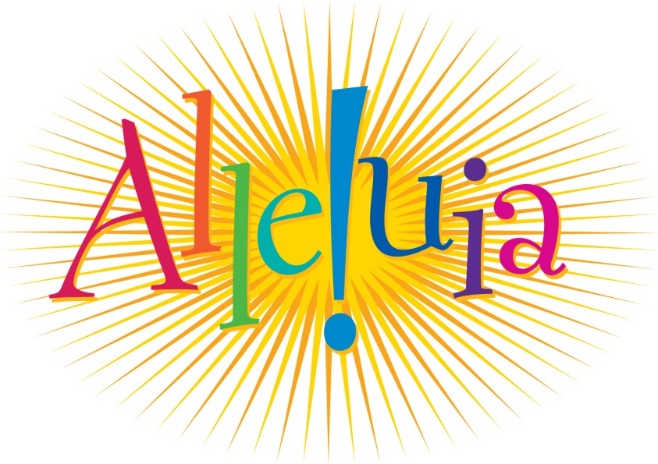 “EMBRACING THE WORLD”
Tune of “Joyful, Joyful We Adore Thee”
Let's join hands to lift up Jesus
To the lost throughout the earth.
They must learn that Jesus loves them,
That they have eternal worth.
Let's join hands to lift up Jesus
To all those who need His love.
We must work for Christ united
Till we reach our home above.
2. Let’s Join Hands…
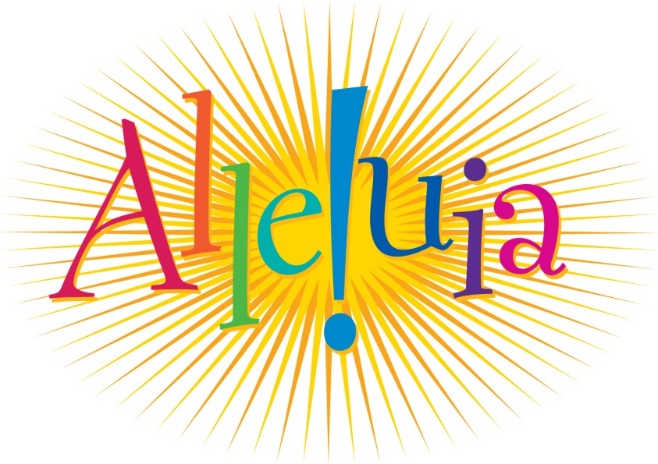 “EMBRACING THE WORLD”
Tune of “Joyful, Joyful We Adore Thee”
Let's join hands to lift up Jesus;
Souls are waiting to be told
That He came to bring deliv'rance
From the grip of Satan's hold.
Millions still know not our Savior
And may never, never know;
We must give to them the gospel;
Let's join hands and make it so. [last stanza]               .
-Chorus-
Glory, glory, hallelujah!
Glory, glory, hallelujah!
Glory, glory, hallelujah!
We'll prevail in prayer.
3. “We’ll Prevail in Prayer”
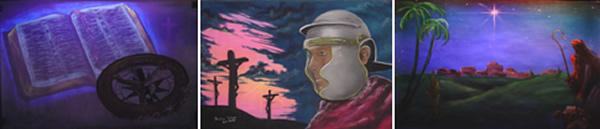 [Tune of “Battle Hymn of the Republic”]
Our eyes have caught the vision
Of a world that's lost in sin,
And the precious gems for Jesus
We may help to gather in;
As we plead His loving promises
And thus the vict'ry win,
When we prevail in prayer.  [1/3]
-Chorus-
Glory, glory, hallelujah!
Glory, glory, hallelujah!
Glory, glory, hallelujah!
We'll prevail in prayer.
3. “We’ll Prevail in Prayer”
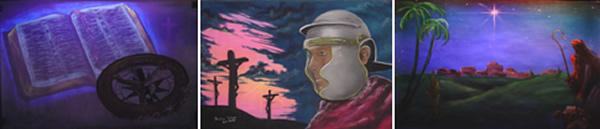 [Tune of “Battle Hymn of the Republic”]
Oh, haste the gospel message
Of salvation full and free
To each tribe and ev'ry nation
That doth wait across the sea.
Long and patiently they've waited;
Can't you hear their earnest plea?
Oh, now prevail in prayer.   [2/3]
-Chorus-
Glory, glory, hallelujah!
Glory, glory, hallelujah!
Glory, glory, hallelujah!
We'll prevail in prayer.
3. “We’ll Prevail in Prayer”
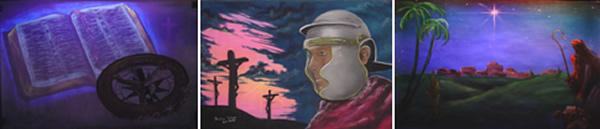 [Tune of “Battle Hymn of the Republic”]
When the hosts from all the nations
Stand before His great white throne,
And the kingdoms of this world
Become the kingdoms of His own;
They will help us sound the praises
Of the Lamb upon the throne,
For we prevailed in prayer.             [3/3]                     [LAST STANZA]
4. Until they know…
Tune: “How Great Thou Art”
“EMBRACING THE WORLD”
Then cries my soul "Oh, teach me how to pray!
Until they know how great Thou art"
Then cries my soul "Oh, teach me how to pray
Until they know how great Thou art"
Oh when I think of all the many millions
Who do not know the sound of Thy sweet name;
Who do not know the miracle of Calvary,
Who cannot yet Thy great salvation claim.
4. Until they know…
Tune: “How Great Thou Art”
“EMBRACING THE WORLD”
And when they know that Jesus died to save them,
And when they know that grace which He imparts;
When Jesus shines His love divine within them
When He transforms their sinful darkened hearts.
Then they shall sing, "My Savior God to Thee,
How great Thou art! How great Thou art!"
Then they shall sing, "My Savior God to Thee,
How great Thou art!       How great Thou art!"
4. Until they know…
Tune: “How Great Thou Art”
“EMBRACING THE WORLD”
Oh, joy to be part of this proclamation,
To send the news: He knows, He loves, He cares;
Lord, may I then In humble dedication,
Renew my faith, my love, my zeal to Thee.
Then cries my heart, "Oh, teach me, Lord, to care
Until they know how great Thou art"
Then cries my heart, "Oh, teach me, Lord, to care
Until they know how great Thou art“ 
Last Stanza
5. My Heart Cries Out
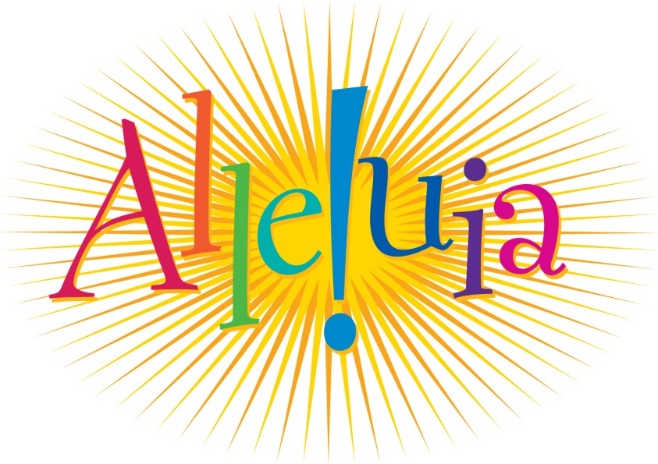 “EMBRACING THE WORLD”
Tune of “How Great Thou Art”
O Lord my God, 
I think of millions dying; 
Without a ray of hope 
or Gospel light.
I come to give 
my life forever trying;
 to bring them from the curse of endless night
My heart  cries out,         My Savior God to Thee
Oh, let me GO, 
that they might know.
My heart  cries out, 
My Savior God to Thee
Oh, let me GO, 
that they might know.
5. My Heart Cries Out
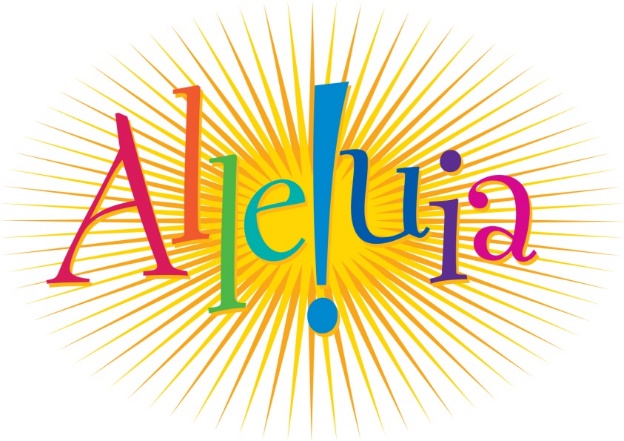 “EMBRACING THE WORLD”
My heart  cries out,         My Savior God to Thee
Oh, let me GO, 
that they might know.
My heart  cries out, 
My Savior God to Thee
Oh, let me GO, 
that they might know.
(last stanza]
O Lord my God,                        when I consider Jesus
And all the grief and sacrifice He bore
And how he breaks our chains of sin and frees us
From Satan’s bonds, 			it stirs me to the core.
6. TUNE: “Jesus Loves Me”
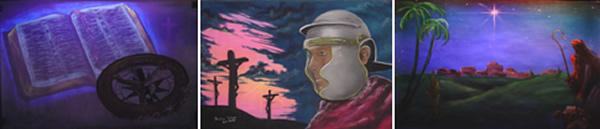 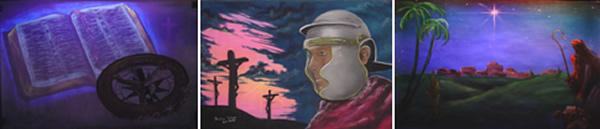 Yes Jesus
Loves Them.
X3

The Children
Of the
World!
1. Jesus loves me, this is true,
But He loves the whole world too,
And this is His last command:
"Take my Gospel to each land."

2. Even tho' we're children small,
We can help Him one and all,
With our money and with prayer
Send the Gospel everywhere.
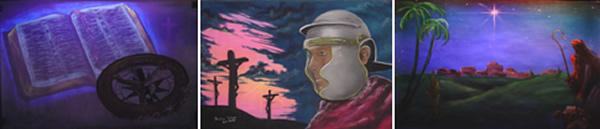 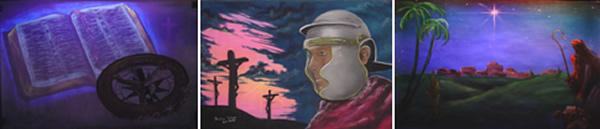 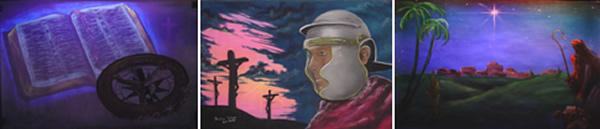 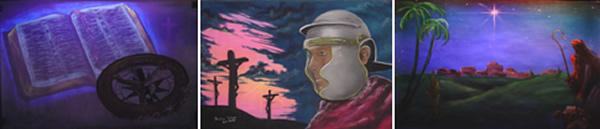 6. TUNE: “Jesus Loves Me”
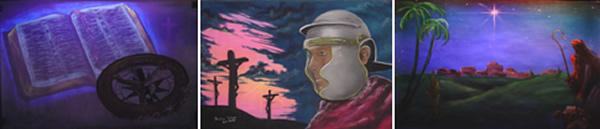 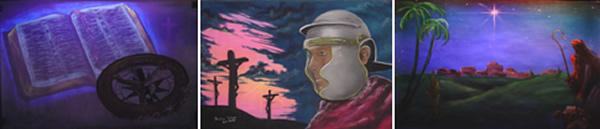 Yes Jesus
Loves Them.
X3

The Children
Of the
 World!    
Last Stanza
3. Little ones to Him belong
To my Savior big and strong.
Help me, Lord, your love to share
With lost children everywhere.

4. The missions offering is one way
Our debt of love we can repay.
Every one can have a part
With a love-gift from the heart.
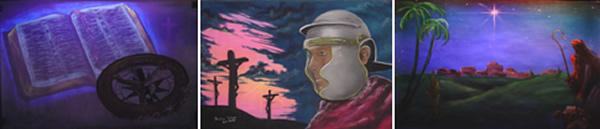 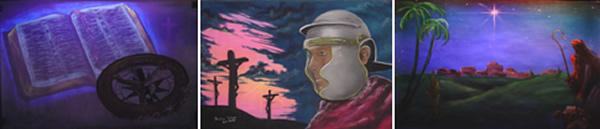 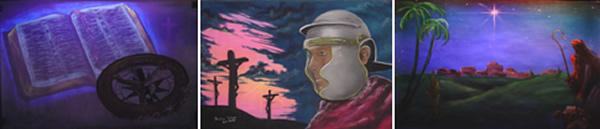 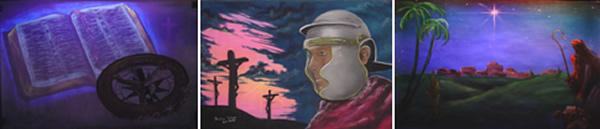 7. TUNE: “Faith Is the Victory”
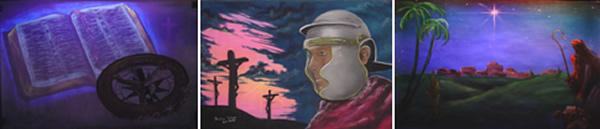 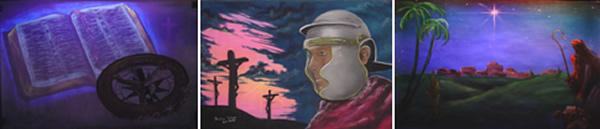 We Sing of 
His Holiness
We Sing of His Faithfulness
We Sing of His 
Saving Grace
Our mission to the world.
Before our Lord returned to heav'n He said that we should GO and make disciples of all men
While here on earth below.
He said that we should tell them of His love and saving grace,
And that He died to take away the sin of Adam's race.
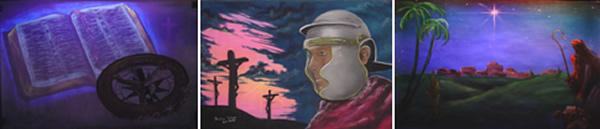 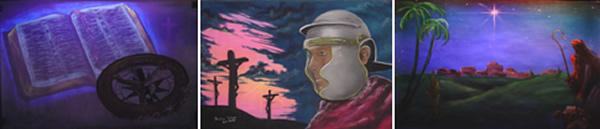 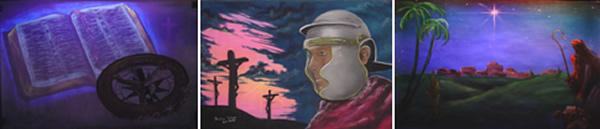 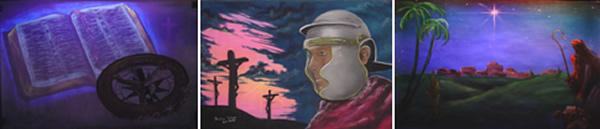 7. TUNE: “Faith Is the Victory”
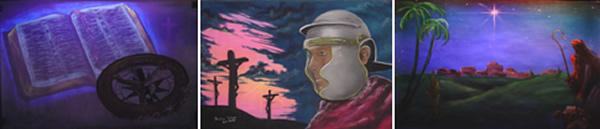 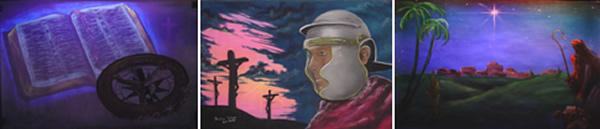 We Sing of 
His Holiness
We Sing of His Faithfulness
We Sing of His 
Saving Grace
Our mission to the world.
Christ said that we should 
give ourselves,
Surrender ev'rything.
Then He'd accept our sacrifice, and be our Lord and King.
Then He'd remove our inbred sin and Cleanse and purify;
The sinful heart of every man He'd fully sanctify.
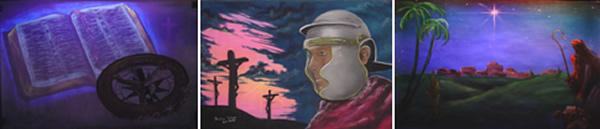 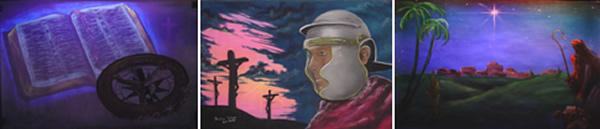 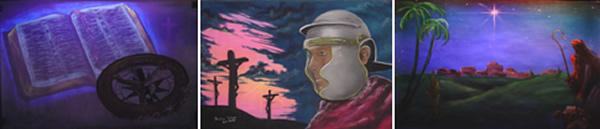 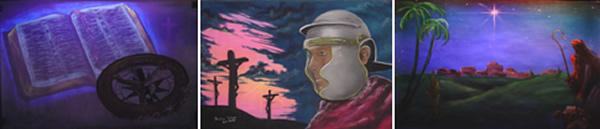 7. TUNE: “Faith Is the Victory”
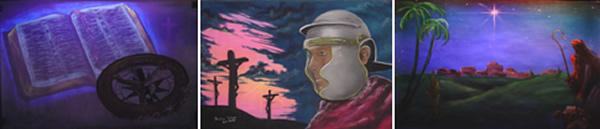 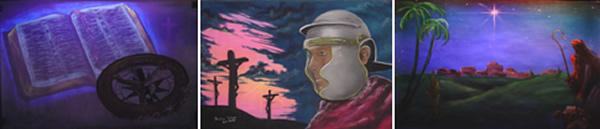 We Sing of 
His Holiness
We Sing of His Faithfulness
We Sing of His 
Saving Grace
Our mission to the world.
Last Stanza
Christ said that when 
we've yielded all,
We’re cleansed from ev'ry sin,
The Holy Ghost would baptize us
And fill our hearts within.
And then this blessed Comforter would dwell with us for aye,  
And give our souls the peace and rest He's promised for our way.
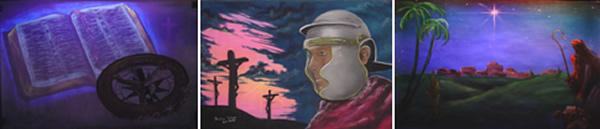 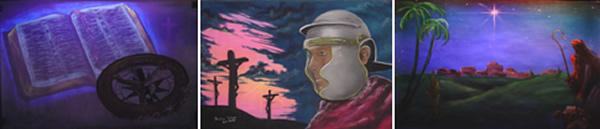 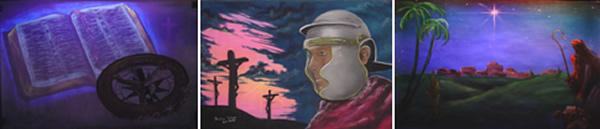 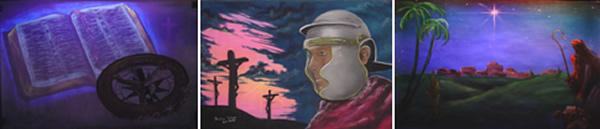 8. Hear the Master Calling
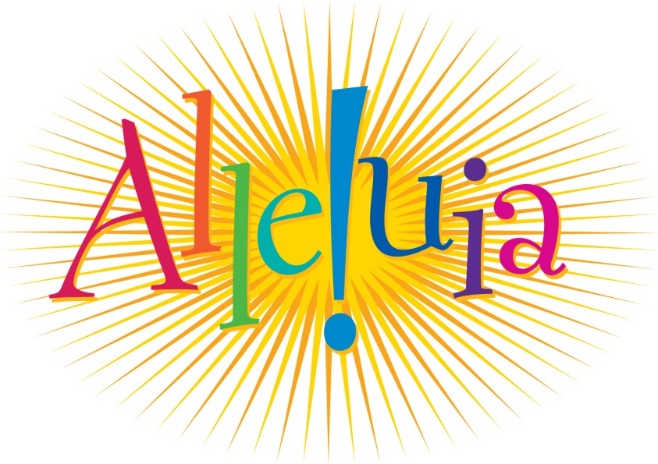 “EMBRACING THE WORLD”
Tune: “He Keeps Me Singing”
Hear the Master calling, "Come and reap;
See the harvest field is white.
Hasten ere the precious grain be lost;
Labor ye, for soon 'tis night."

Chorus
Jesus, Jesus, Jesus, May we hear Thy cry;
Labor without ceasing,
So that men can live On HIGH!
8. Hear the Master Calling
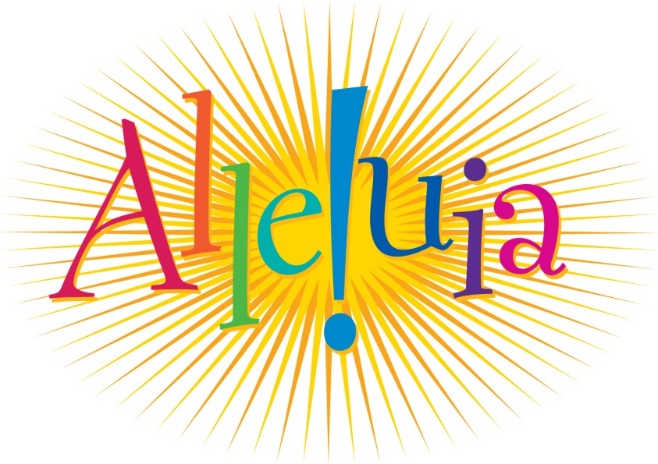 “EMBRACING THE WORLD”
Tune: “He Keeps Me Singing”
Desperate the need, oh, linger not;
Jesus calls to you today;
Precious souls for whom the Savior died
Will be lost if you delay.

Chorus
Jesus, Jesus, Jesus, May we hear Thy cry;
Labor without ceasing,
             So that men can live On HIGH!   [2/3]
8. Hear the Master Calling
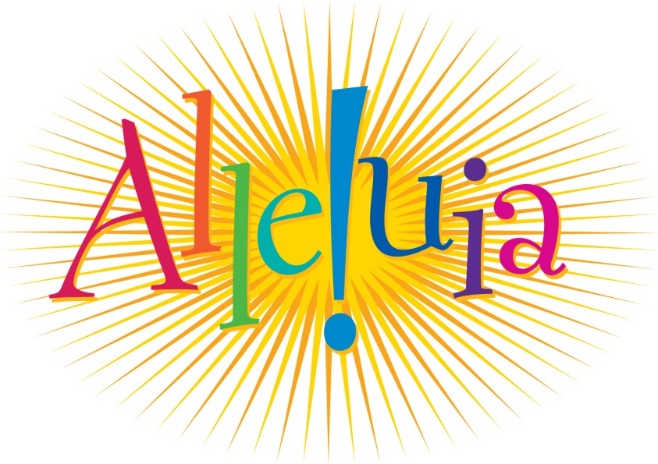 “EMBRACING THE WORLD”
Tune: “He Keeps Me Singing”
Lord, we hear Thy cry and answer Thee,
Send us where Thou wilt, we pray;
Fill us with Thy Spirit's love and faith;
Help us do Thy will today.

Chorus
Jesus, Jesus, Jesus, May we hear Thy cry;
Labor without ceasing,
 So that men can live On HIGH!   [3/3]
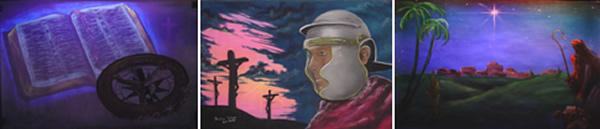 9.  Tune: "He Leadeth Me"

1. Christ loves them all, He died for all,
Will save all those who on Him call,
But they can't call unless they know,
So we, to all, our Christ must show.

Chorus
I am a debtor to the world,
That gospel banners be unfurled,
In places far and places near,
For all to God are very dear.
2. When Jesus came in lowly birth,
When angels sang, 
"Peace on the earth;"
They joyful tidings did declare,
For all mankind, all everywhere.

3. Not all can go to far-off lands,
But each can hold up holy hands
In prayer for those in every place,
That all may know 
Christ's saving grace.
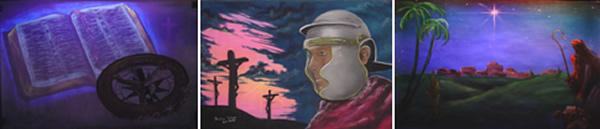 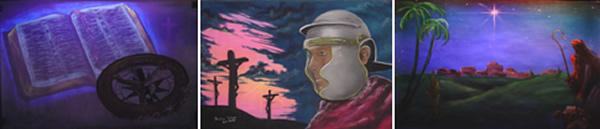 10. TUNE: “Jesus Saves”
Take this message to all men: 
Jesus Saves, Jesus Saves.
Purity without, within: 
Jesus Saves, Jesus Saves.
He gives freedom from all fear,
Carnal mind, and sinfulness.
Shout it out so all may hear: 
Jesus Saves, Jesus Saves.
Give this message to the world: 
Jesus Saves, Jesus Saves.
On God's banner high, unfurled: 
Jesus Saves, Jesus Saves.
He brings life abundantly,
Joy and peace and happiness.
Lift Him up so all may see: 
Jesus Saves, Jesus Saves.
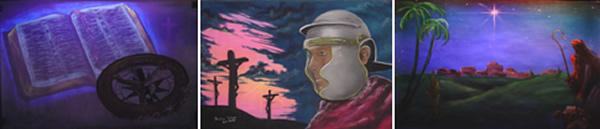 11.  TUNE: “Joy to the World”
Let's lift up Christ at home and abroad
So all the world may see He came to take our sin,
And give new life within by death on Calvary,
By death on Calvary, by death, by death on Calvary.
Let's lift up Christ at home and abroad
So all the world may know He died our souls to save,
Then He rose from the grave and lives forevermore,
and lives forevermore, and lives, and lives forevermore
Let's lift up Christ at home and abroad
So all may understand He is our coming King,
And that is why we bring His gospel to each land,
His gospel to each land, His gospel, His gospel to each land.
12. A Missionary Prayer
Tune : “O For A Thousand Tongues”
Now from the altar of our hearts, Let flames of love arise,
Assist us, Lord, to offer up Our lives a sacrifice!
Millions have yet to hear of Thee, Oh, come our hearts inspire,
Till we shall give Thee all our good, Make this our true desire.
Let reapers now be multiplied, Oh, send them forth today;
Thou hast declared the fields are white, Let many now obey.
Oh, Father, stir us as we go, Spirit, our hearts now fill;
And make our yielded lives to glow with zeal to do Thy will.
13. Lift Up Christ at Home, Abroad
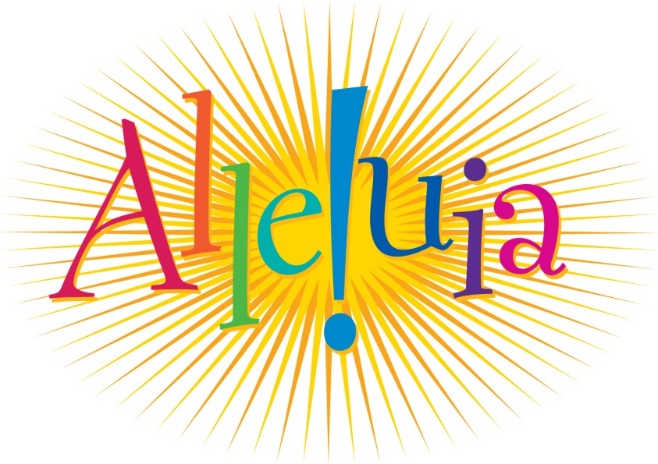 “EMBRACING THE WORLD”
Tune: “The Solid Rock”
Let's lift up Christ at home, abroad,
So ev'ryone may know that God Has sent His Son,
His life to give,
That from henceforth we all may live.

Let's lift up Christ at home, abroad,
So all may know the Son of God;
So all may know the Son of God.
13. Lift Up Christ at Home, Abroad
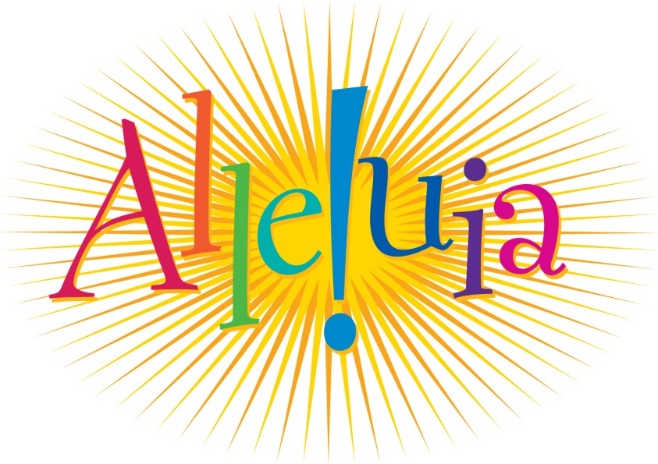 “EMBRACING THE WORLD”
Tune: “The Solid Rock”
Let's lift up Christ here in this place
So all may learn of saving grace;
And of the fullness of His Love,
And that a home awaits above.

Let's lift up Christ at home, abroad,
So all may know the Son of God;
              So all may know the Son of God.     2/4
13. Lift Up Christ at Home, Abroad
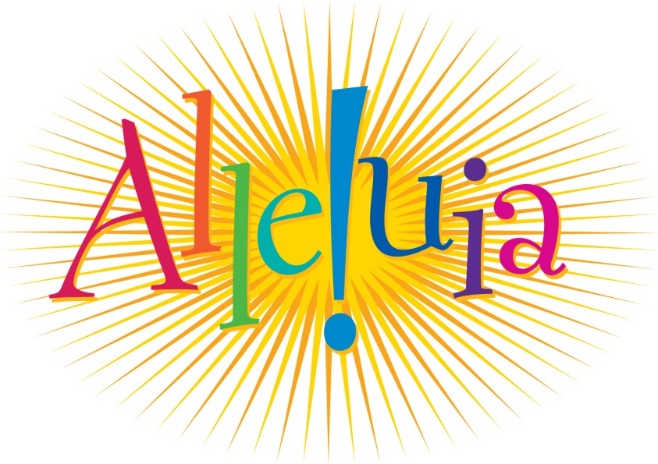 “EMBRACING THE WORLD”
Tune: “The Solid Rock”
Let's lift up Christ throughout our land.
Obeying now our Lord's command,
That we should go while it is day
And help the lost to find the Way.

Let's lift up Christ at home, abroad,
So all may know the Son of God;
              So all may know the Son of God.     3/4
13. Lift Up Christ at Home, Abroad
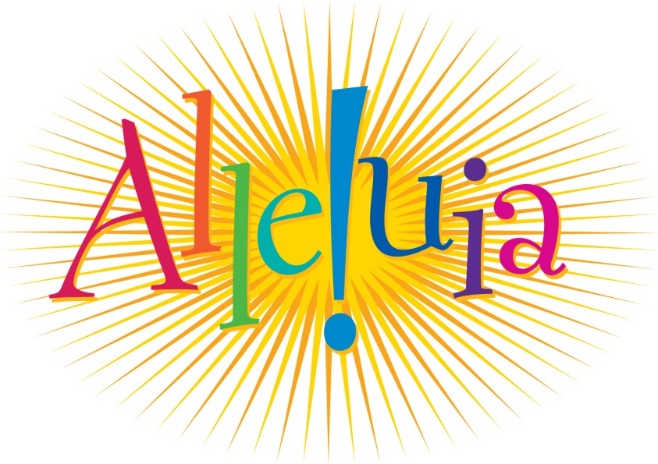 “EMBRACING THE WORLD”
Tune: “The Solid Rock”
Let's lift up Christ throughout the earth
So all may know of His new birth,
And that His Spirit comes within
To make us pure and free from sin.

Let's lift up Christ at home, abroad,
So all may know the Son of God;
              So all may know the Son of God.     4/4
14. “Bridging Cultures”
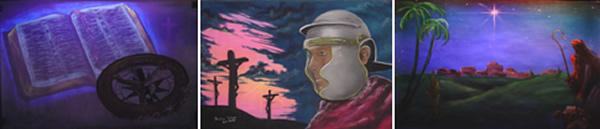 [Tune of “What A Friend We Have in Jesus”]
Bridging cultures, bridging cultures;
So the whole wide world may know
Jesus came to bring salvation
Just because He loves us so;
That He died on Calv'ry's mountain
To redeem all men from sin;
That He gives us peace and pardon
When we let Him live within.
14. “Bridging Cultures”
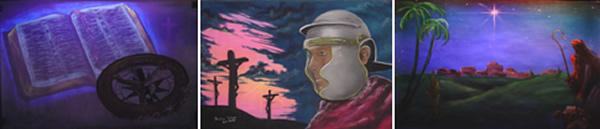 [Tune of “What A Friend We Have in Jesus”]
Bridging cultures, bridging cultures;
So the whole wide world may know;
This our task the Lord did give us
While He lived on earth below.
Jesus said to make disciples
Of all men of ev'ry land.
So we go into all nations,
Thus obeying Christ's command.
15.  Tune "What a friend we have in Jesus"

What a glorious global family
God is forming 'round the earth.
Of one blood we were created;
Through Christ's death we have rebirth.
Some from every tribe and nation
Will bow down at Jesus' feet.
We must hasten then to tell them...
'Til the family is complete.
.
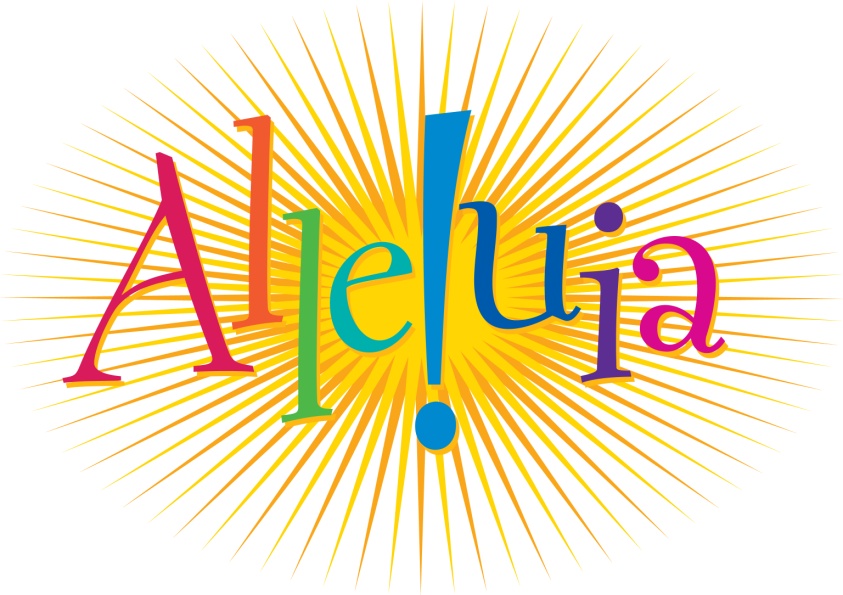 16.  Tune “When the Roll Is Called Up Yonder"

On the resurrection morning as we rise to meet our Lord,
When His glory and His vict'ry we shall share,
With unnumbered blood-washed millions
We'll go shouting to the skies,
As His bride ascends to meet Him in the air.

When the roll is called up yonder,
We'll be filled with awe and wonder,
As we see the gathered number,
Some from every tribe and nation shall be there.
.
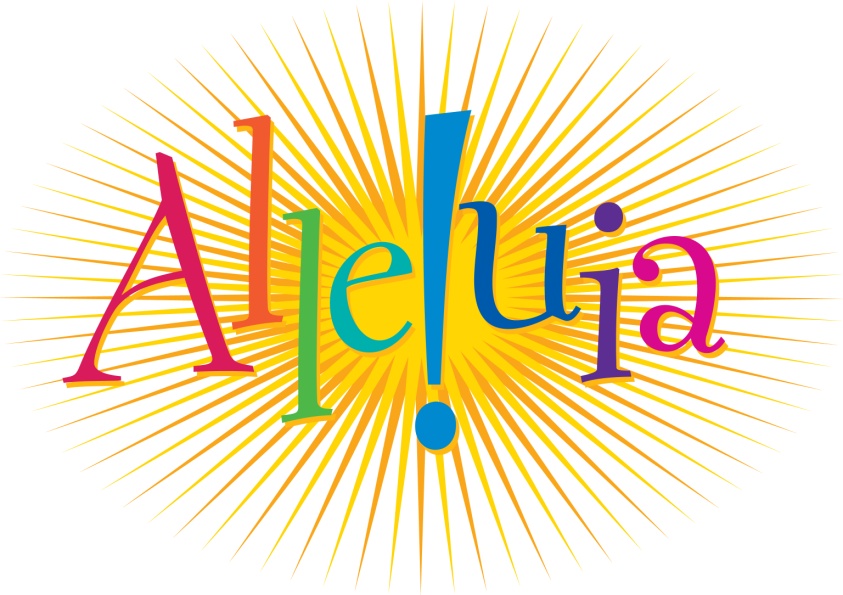 16.  Tune “When the Roll Is Called Up Yonder"

Up from India's blighted cities, other lands in darkest gloom,
Comes a host that's been redeemed by Jesus' blood;
Those who went to tell the story,
Those who prayed and gave their all,
Will be with them bringing trophies home to God.

When the roll is called up yonder,
We'll be filled with awe and wonder,
As we see the gathered number,
Some from every tribe and nation shall be there. (2/4)

.
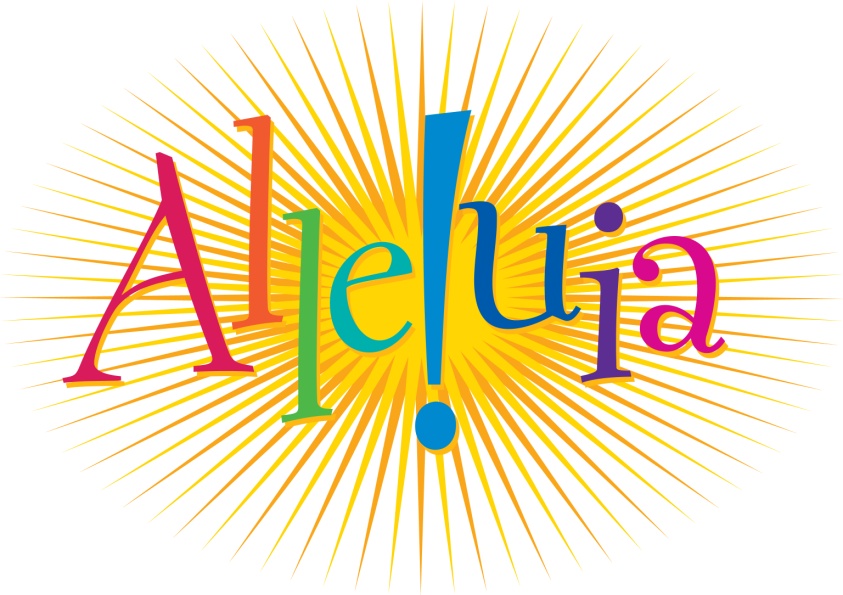 16.  Tune “When the Roll Is Called Up Yonder"

When from China's countless millions and the islands of the sea,
Comes the mighty host that's saved from endless woe,
Will we ever think of partings, will we ever count the cost,
As we with our jewels to the Savior go?

When the roll is called up yonder,
We'll be filled with awe and wonder,
As we see the gathered number,
Some from every tribe and nation shall be there. (3/4)

.
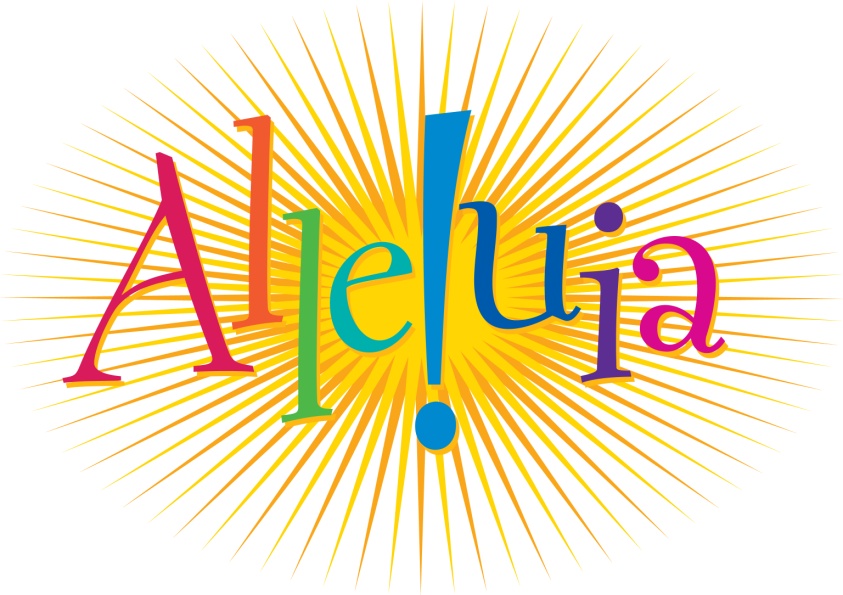 16.  Tune “When the Roll Is Called Up Yonder"

Let us hasten with the message which He said was meant for all
To the east, the west, and all the world around;
Of one blood He made all nations,
We must win them all for Him,
Precious jewels to adorn our Savior's crown.

When the roll is called up yonder,
We'll be filled with awe and wonder,
As we see the gathered number,
Some from every tribe and nation shall be there. (4/4)
.
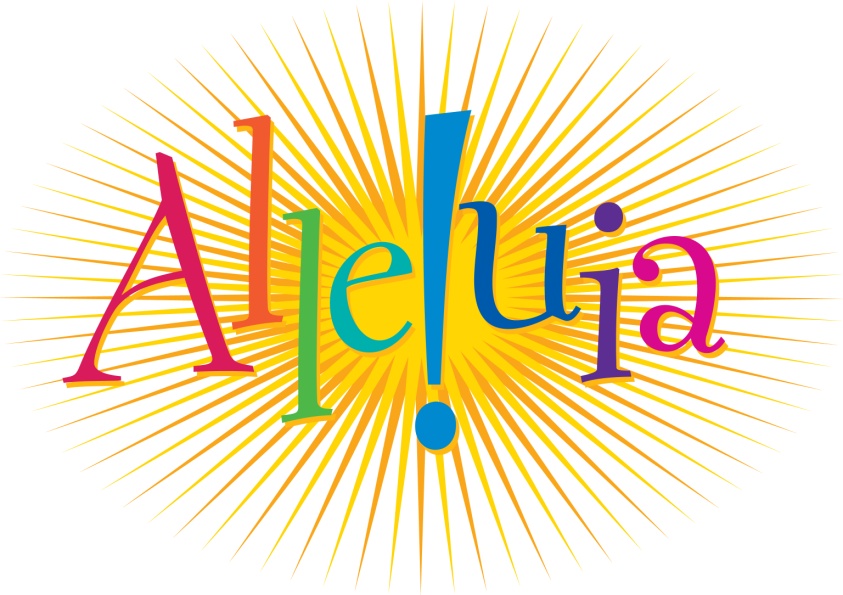 17. Go Ye into Every Nation…
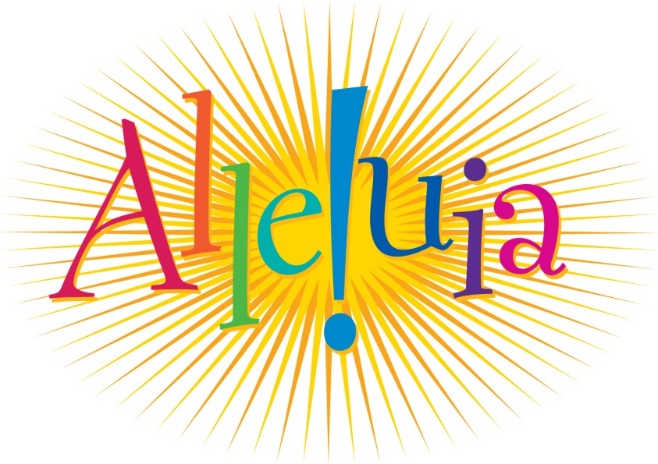 “EMBRACING THE WORLD”
Tune: “When We All Get to Heaven”
Go ye into ev'ry nation,
Preaching and baptizing too.
This is Jesus Christ's commission,
Given unto me and you,
Jesus Saves is the message
We're to take to people far and wide.
Jesus Saves is the message
That all may be saved and sanctified.
17. Go Ye into Every Nation…
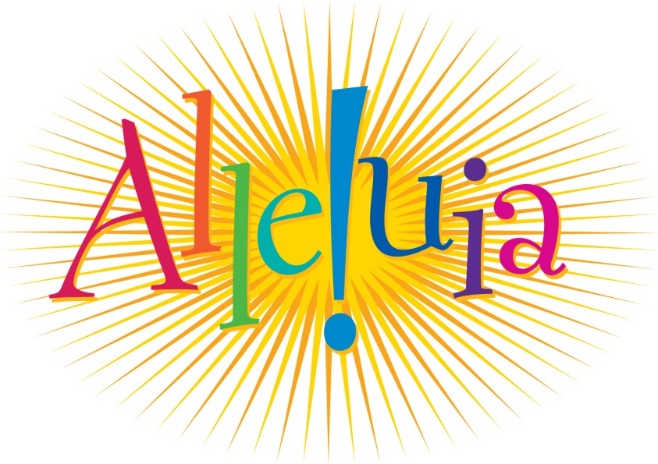 “EMBRACING THE WORLD”
Tune: “When We All Get to Heaven”
We're to take this glorious gospel
To the folds of ev'ry race.
When we obey Christ's commission,
They can learn of saving grace.
Jesus Saves is the message
We're to take to people far and wide.
Jesus Saves is the message
That all may be saved and sanctified.
17. Go Ye into Every Nation…
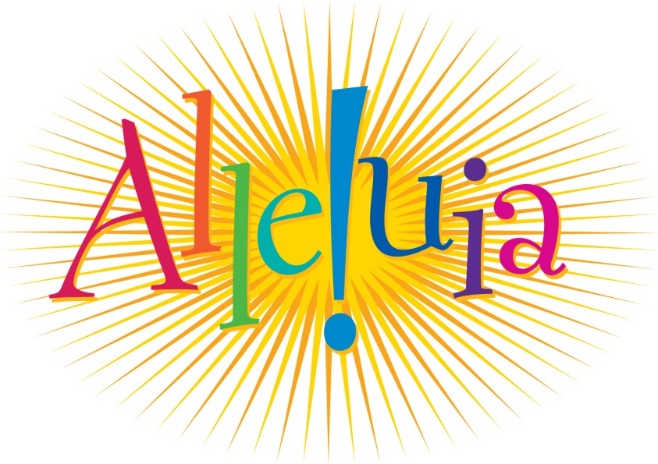 “EMBRACING THE WORLD”
Tune: “When We All Get to Heaven”
Let us then be true and faithful
To our Savior's last command.
Loving, caring, giving, sharing,
And supporting all we can.
Jesus Saves is the message
We're to take to people far and wide.
Jesus Saves is the message
         That all may be saved and sanctified. Last stanza
-Chorus-
GOING, Telling, Doing what the Master said to do together.

GOING, Telling,
Doing what the Master said to do.
18. “Going Forth to TELL”
[Tune of “Standing on the Promises”]
Going forth and Telling in the Master’s Name,
Telling forth together with our hearts aflame.
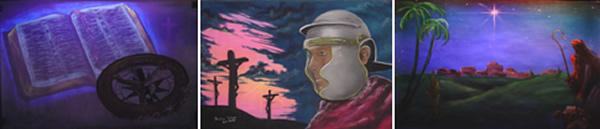 Telling in the byways that the Savior came,
Doing what the Master said to do.
-Chorus-
GOING, Telling, Doing what the Master said to do together.

GOING, Telling,
Doing what the Master said to do.
Jesus said to teach of Him in every place.
Jesus said to tell the lost of saving grace.
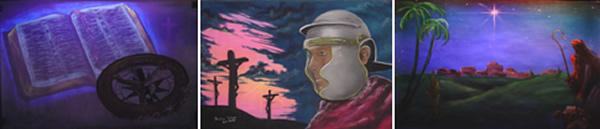 Soon we’ll stand to give account before His face.
Have we done what Jesus said to do?
-Chorus-
GOING, Telling, Doing what the Master said to do together.

GOING, Telling,
Doing what the Master said to do.
Many hearts are hungry for the Bread of Life.
Many more are battered by their sin and strife.
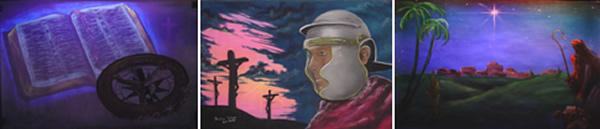 We must go where misery and sin are rife.
We must do what Jesus said to do!     (last stanza)
19. Be A Missionary!
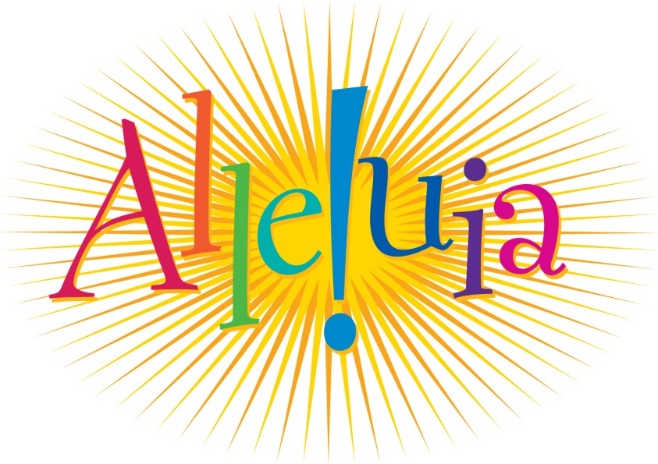 “EMBRACING THE WORLD”
BE A MISSIONARY EVERY DAY! (clap 3x)
Tell the world that Jesus is the way!
Be it in the town or country or the busy avenue!
Africa or Asia, the task is up to YOU!
SO, BE A MISSIONARY EVERY DAY! (clap 3x)
Tell the world that Jesus is the way!
The Lord is soon returning
There is no time to loose, so Be a missionary,
God’s own emissary, Be a missionary to-day!
Let’s GO!
20.                                  STOP! AND LET ME TELL YOU
What the Lord has done for me! (x2)

He forgave my sins and He saved my soul!
He cleansed my heart and He made me whole, so
STOP! And let me tell you
What the Lord has done for me!

GO! And tell the story of the Christ of Calvary! (x2)

He’ll forgive their sins and He’ll save their souls!
He’ll cleanse their hearts and He’ll make them whole, so

GO! And tell the story of the Christ of Calvary!
21. God Calling Yet…
Tune: “JUST AS I AM”
“EMBRACING THE WORLD”
God calling yet! 
Shall I not hear?
Earth’s pleasures shall
 I still hold dear?
Shall life’s swift passing years all fly,
‘And still my soul 
in slumber lie?
God calling yet! 
Shall I not rise?
Can I His loving 
voice despise, 
And basely His kind care repay?  He calls me still – 
can I delay?
21. God Calling Yet…
Tune: “JUST AS I AM”
“EMBRACING THE WORLD”
God calling yet! 
And shall He knock,
And I my heart 
the closer lock?
He still is waiting 
to receive,
And shall I dare 
His Spirit grieve?
God calling yet! 
And shall I give 
No heed, But still 
in bondage live?
I wait, but He does not forsake;
He calls me still – 
my heart, awake!
21. God Calling Yet…
Tune: “JUST AS I AM”
“EMBRACING THE WORLD”
God calling yet! 
I cannot stay;
My heart I yield 
without delay;
Vain world, farewell, 
from thee I part;
The voice of God hath reached my heart. AMEN